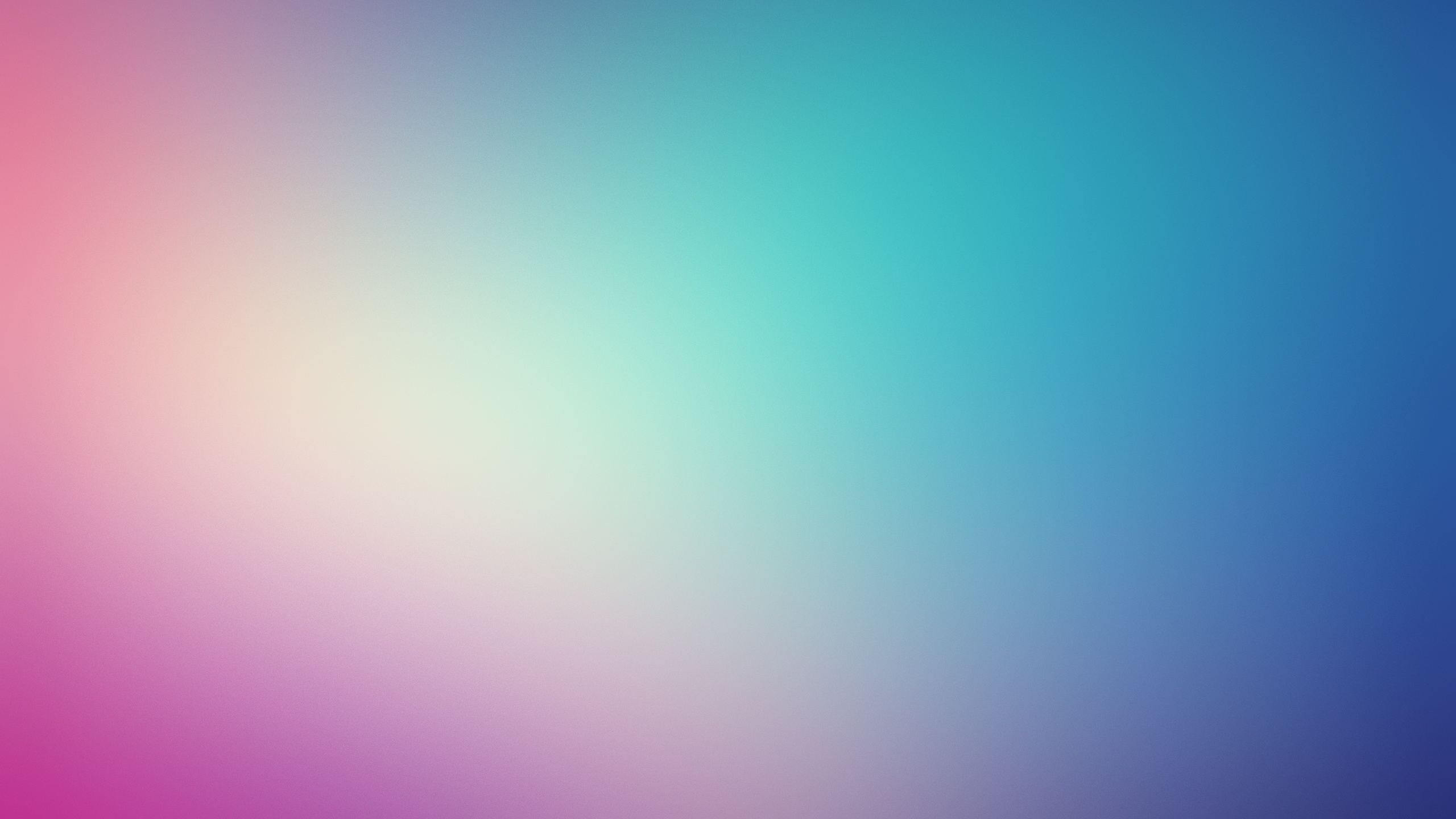 “БІОЦИДИ ЯК СТРЕСОРИ”
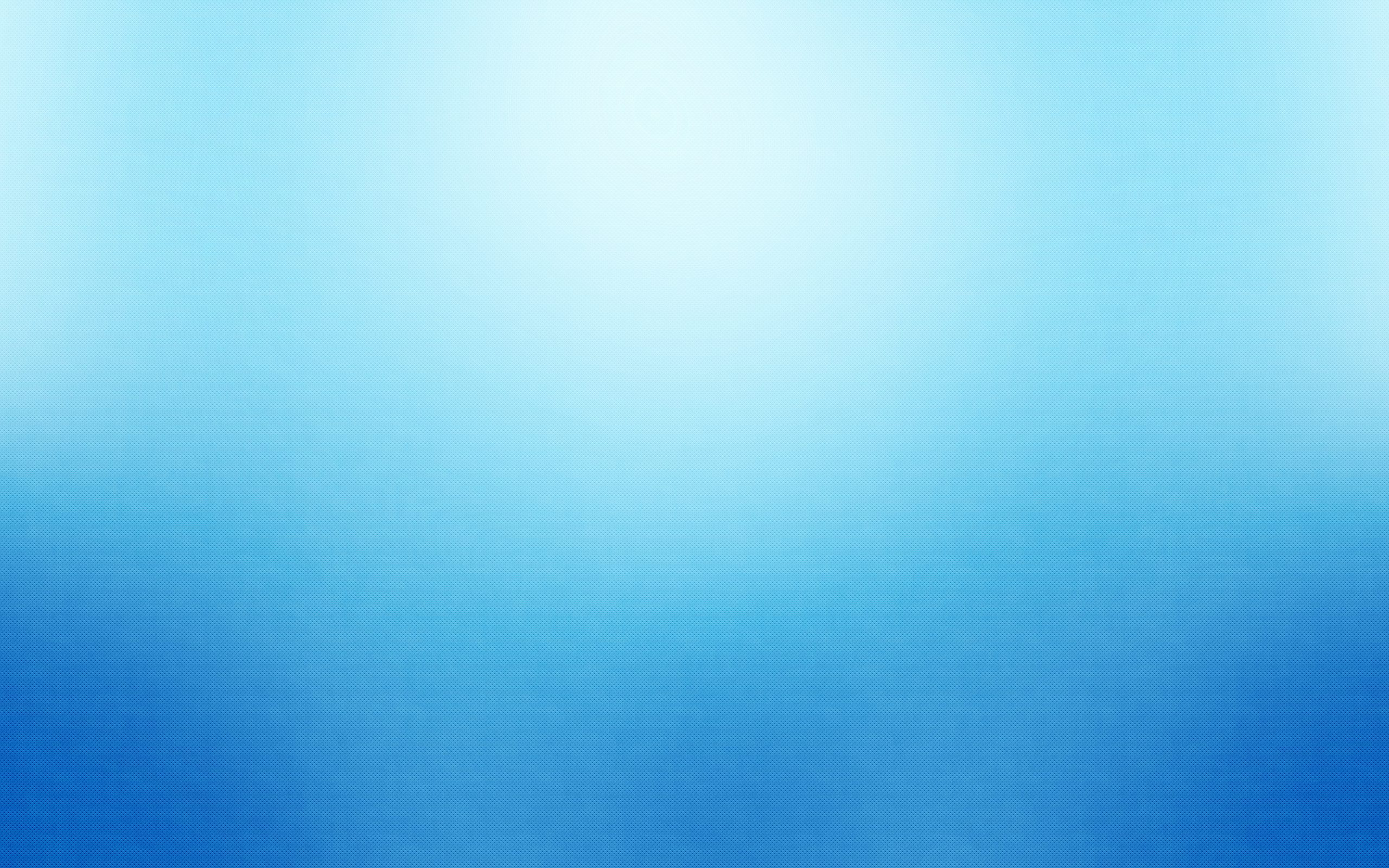 Біоциди — засоби знищення шкідливих живих організмів. 
До біоцидів належать речовини, які використовуються для обробки води, захисту деревини, у виробництві фарб і покриттів, продуктів харчування та напоїв, а також косметичних речовин.
Деякі з них летальні у дуже малих дозах, інші викликають сублетальні наслідки самого різного типу; є і такі, що не надають ніякої дії.

Утримання залишків біоцидів в популяціях диких тварин віддзеркалює локальний, реґіональний і глобальних рівень забруднення відповідних екосистем.
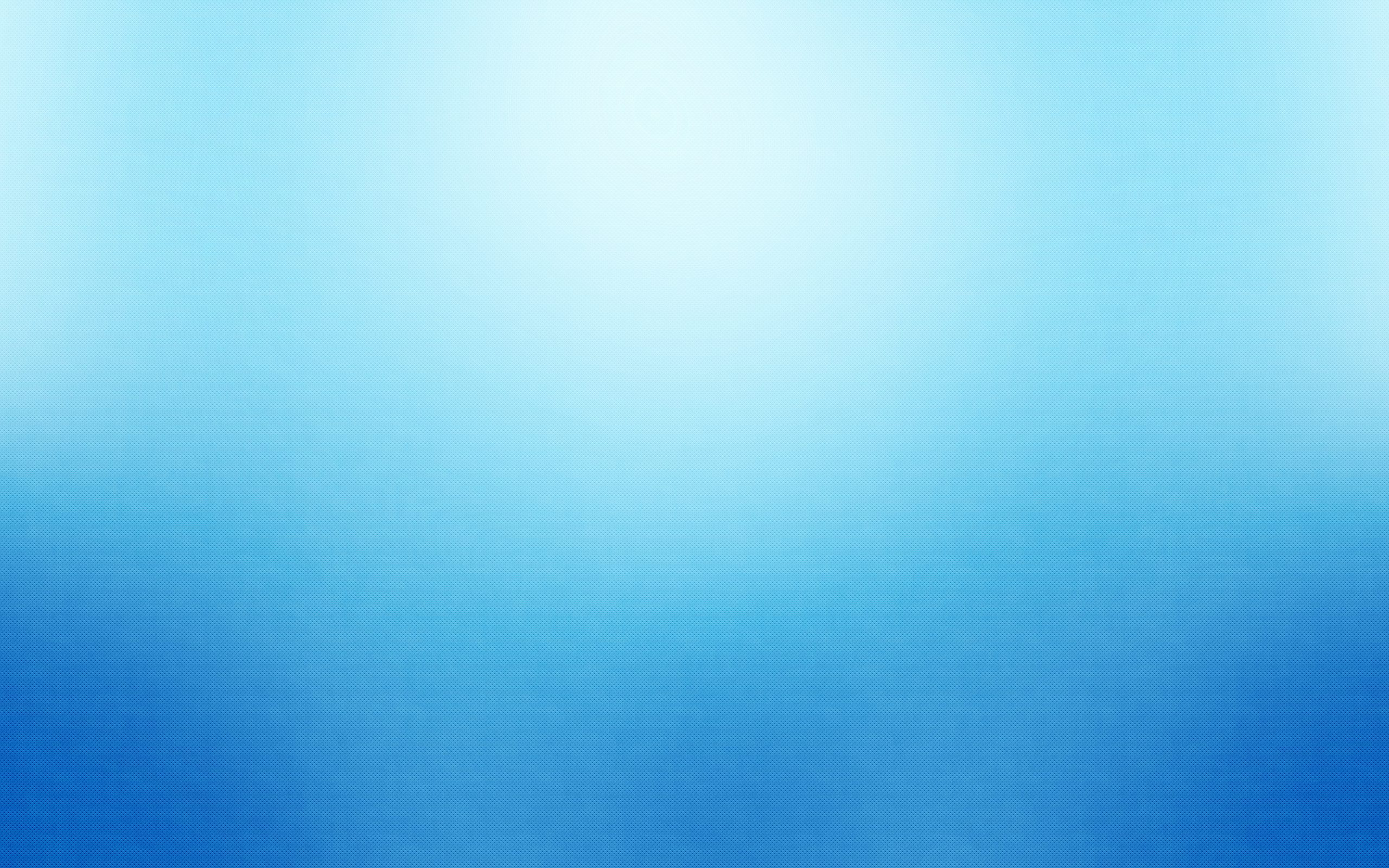 Протягом десятиріч, саме до їх заборони перше місце серед пестицидів займали ДДТ і сполуки з ртуті, тому забруднення популяцій цими речовинами добре відоме.
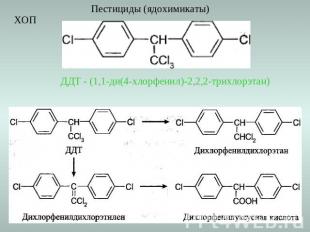 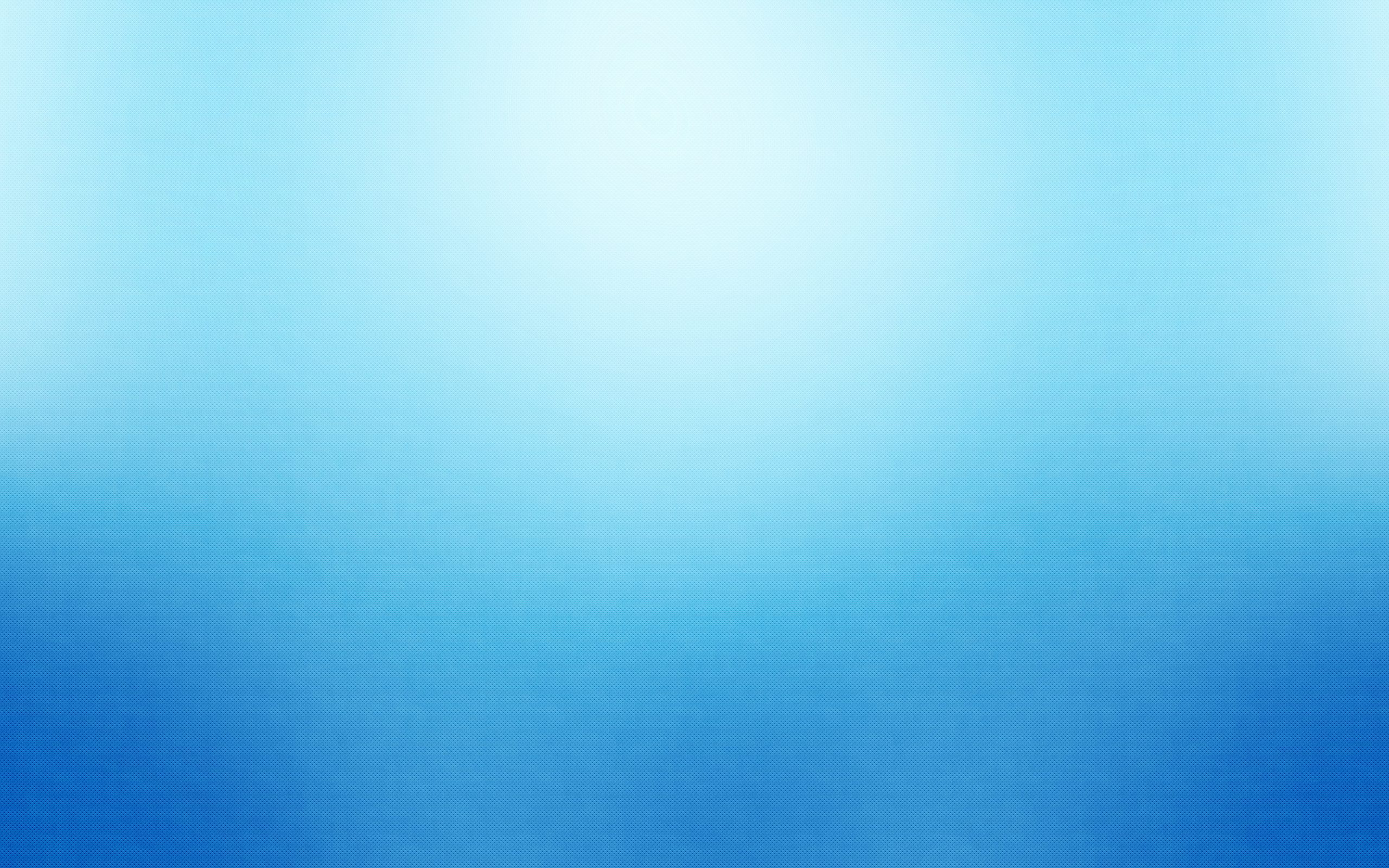 До цього часу недостатньо врахована була проблема синергізму при синхронній дії стресорів. 
Лабораторні експерименти показали, що суміші двох речовин можуть бути більш токсичними, ніж кожна з них окремо.

Вважається, що при визначених комбінаціях діючих речовин в популяціях птахів може відбуватись майже трикратне посилення дії.
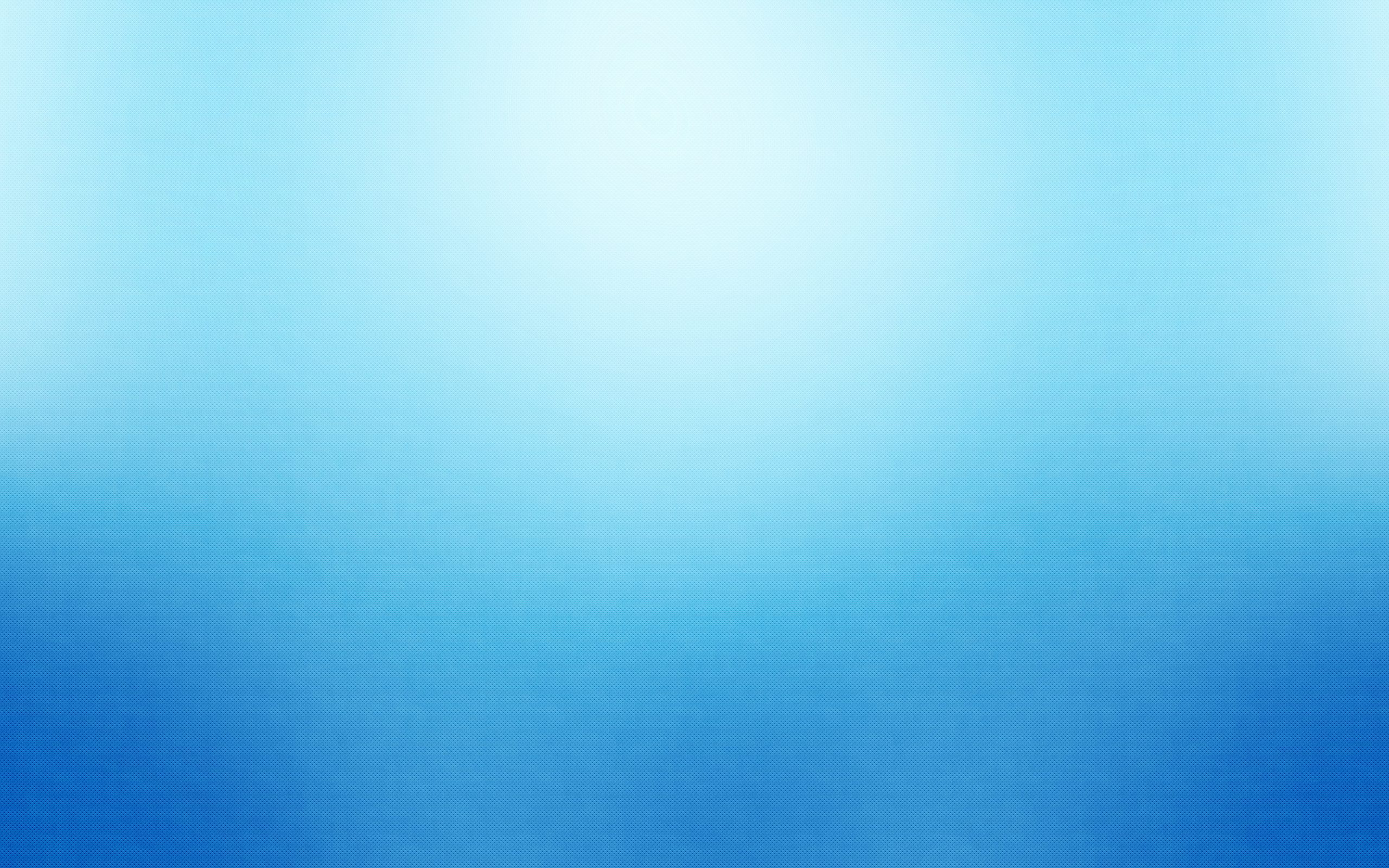 При оцінюванні біоцидних стресорів слід враховувати різницю в чутливості різноманітних вікових груп.

При дослідженні вмісту ДДТ у крякв визначено, що найбільш чутливі 5-денні каченята, а найменш – 30-денні. Після більш довгого застосування хлорорганічних речовин відбувається лише дуже поступове зниження забруднення індикаторних популяцій. Так у популяціях великої синиці навіть після семи років після останньої обробки плодових культур хлорорганічними інсектицидами  рівень їх практично не змінився.
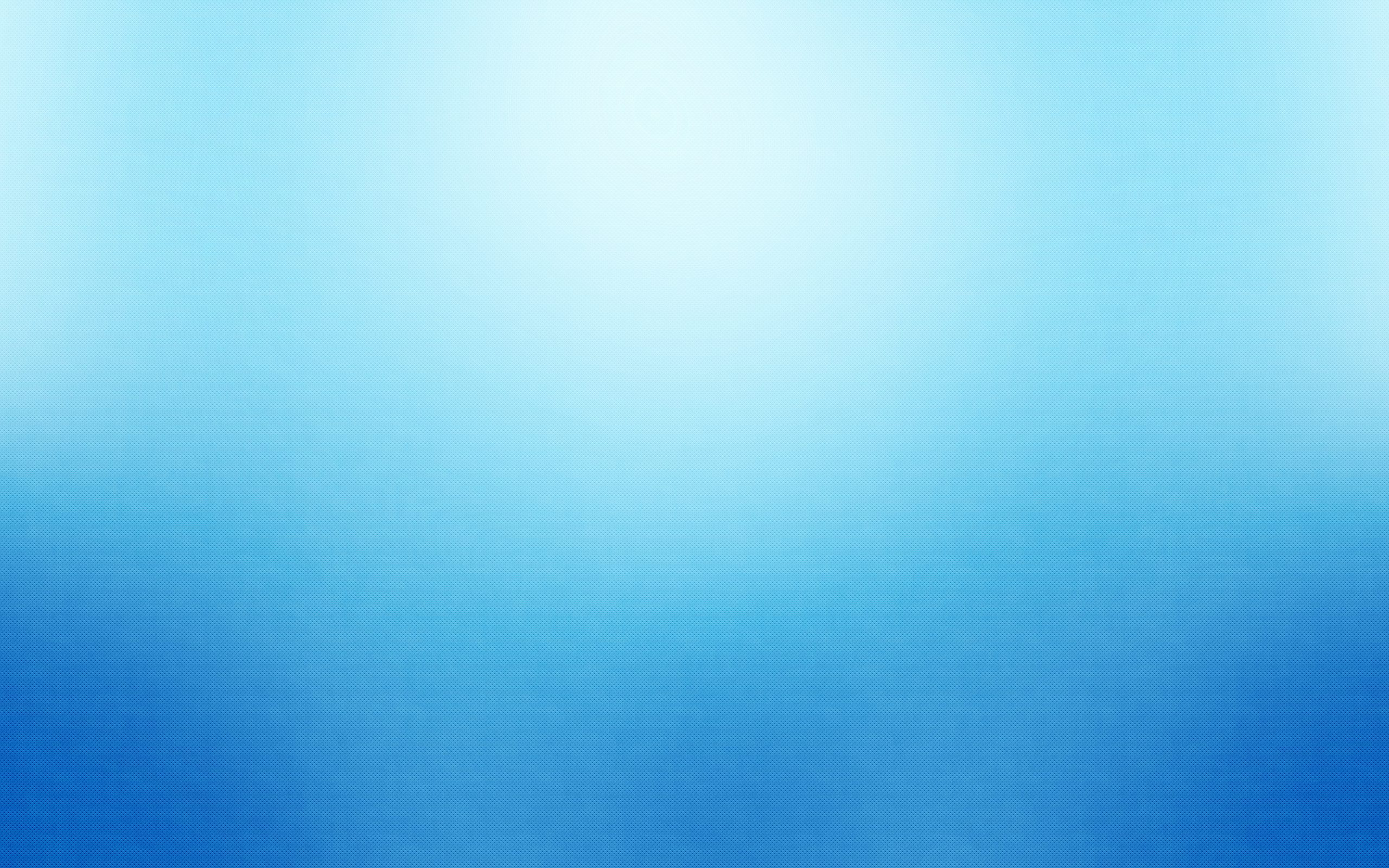 Вперше стійкість до ДДТ була встановлена у гамбузії. Здається, вона спостерігається і в популяціях шпаків і фазанів.
 В лабораторних експериментах вдалось селекціонувати стійкі до ДДТ лінії у японського перепела Coturnix c. japonica.
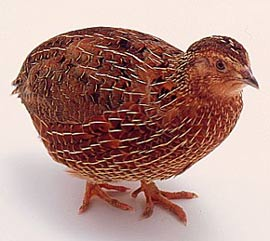 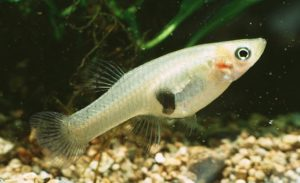 Гамбузія
Coturnix c. japonica
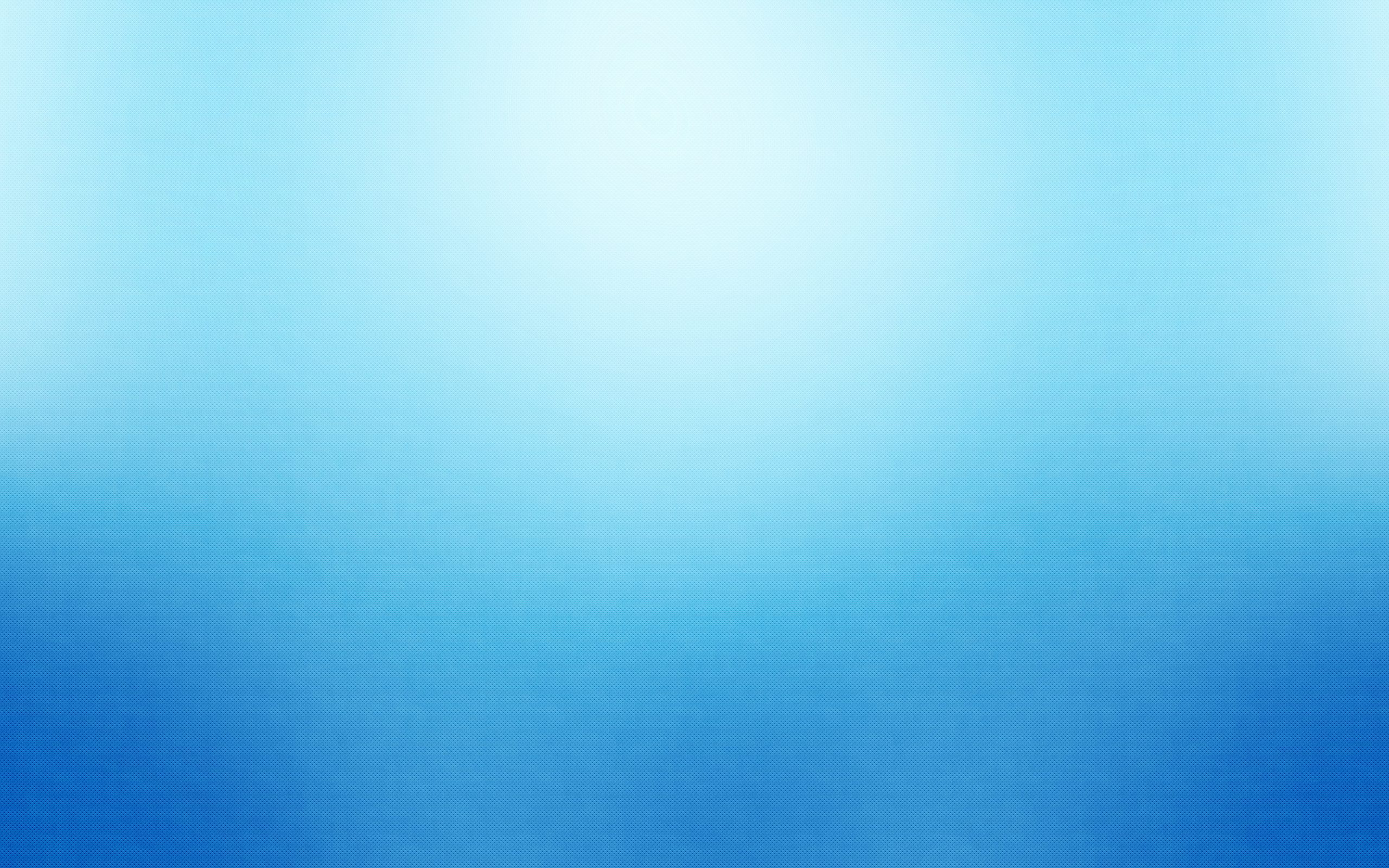 В теперішній час стало відомо про випадки масового отруєння, супроводжених скороченням популяцій, в результаті непродуманого обходження з біоцидами, особливо на початкових етапах їх застосування. 
Так, повідомлялось про масову загибель пестроносої крачки (Sterna sandvicensis) і більш ніж 27000 птахів, що відносяться до 55 видів, обумовленої зеленим горошком, зерном і насінням, що з метою захисту від птахів було пропитано високо концентрованим розчином паратіону. 
При цьому, напевне, загинуло більш ніж 200000 птахів.
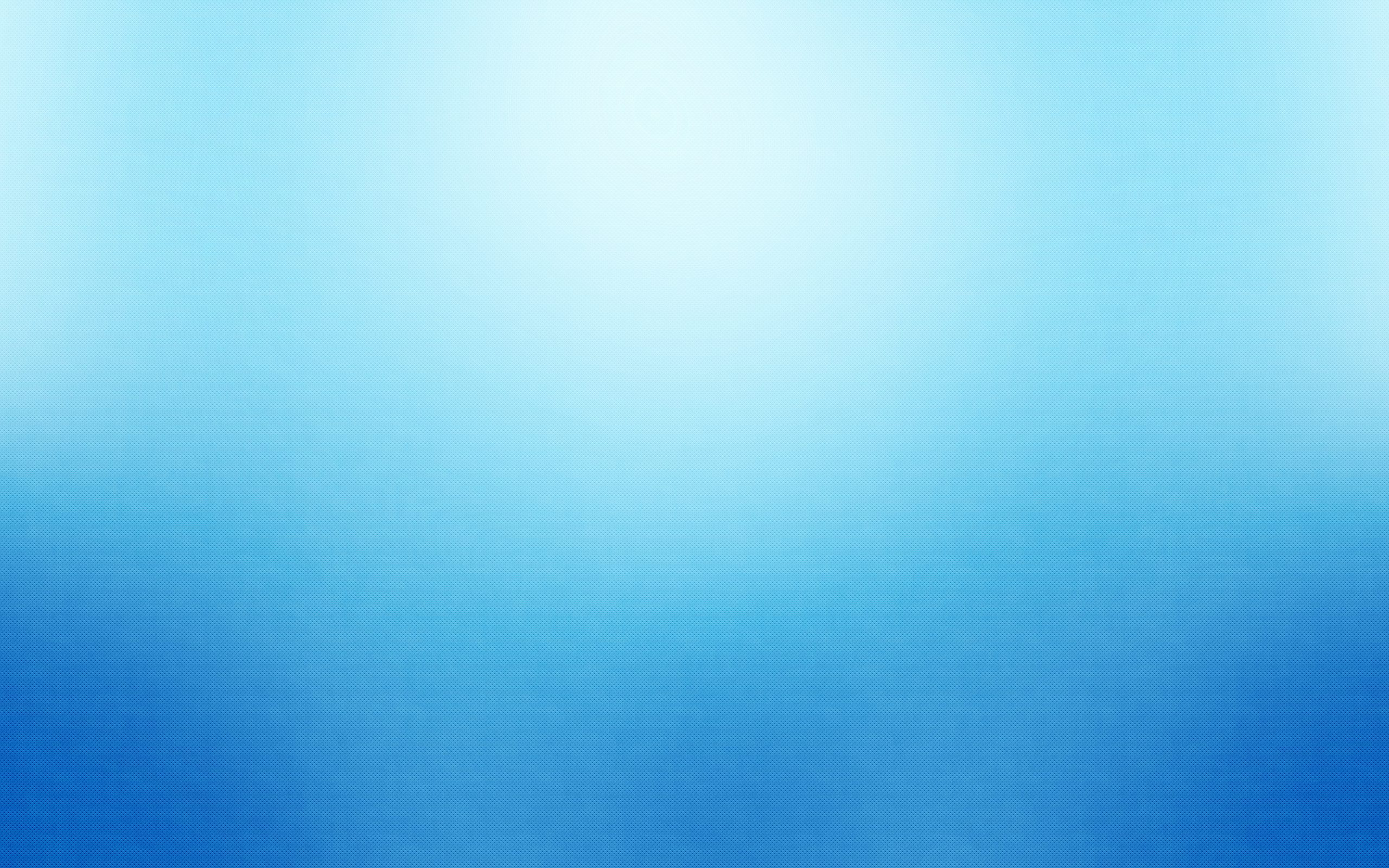 БІОІНДИКАЦІЯ ЗАБРУДНЕННЯ БЕРЕГОВИХ І НАВКОЛОВОДНИХ ЕКОСИСТЕМ
Біоценози на межі води і суші займають проміжне становище між водними і наземними екосистемами.
При біоіндикації забруднення води у більшості випадків враховується і стан прибережної рослинності. 
Для оцінки якості перш за все невеликих проточних водойм пригортаються як власне водні рослини, так і види берегової лінії і очеретяних заростей.
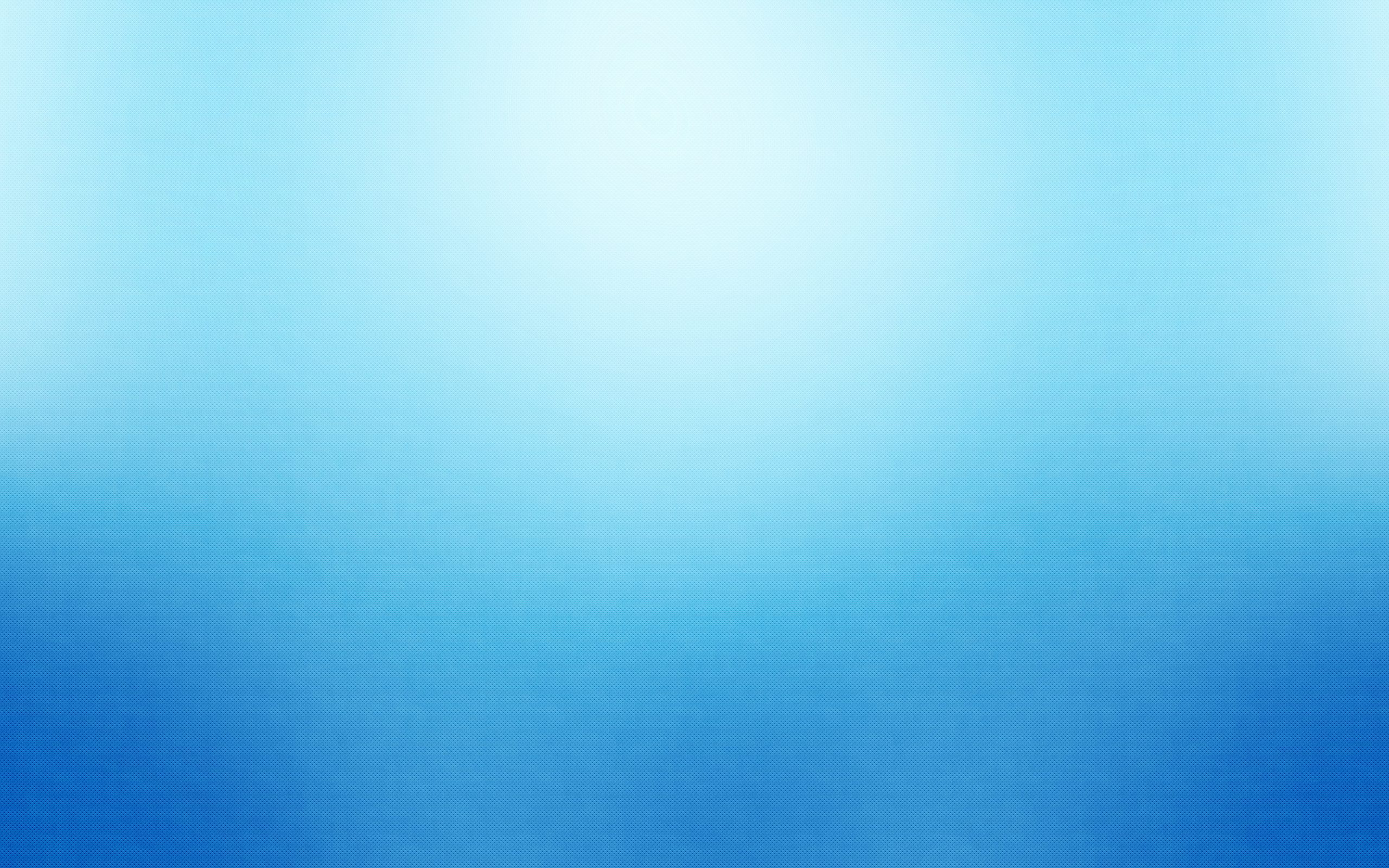 На прибережну рослинність впливають такі антропогенні стресори:
відкладення мулу;
евтрофізація в наслідок надходження стічних вод і поживних речовин з оточуючої території;
забруднення нафтою;
отруєння;
засолення;
механічне пошкодження;
забудова берегів.
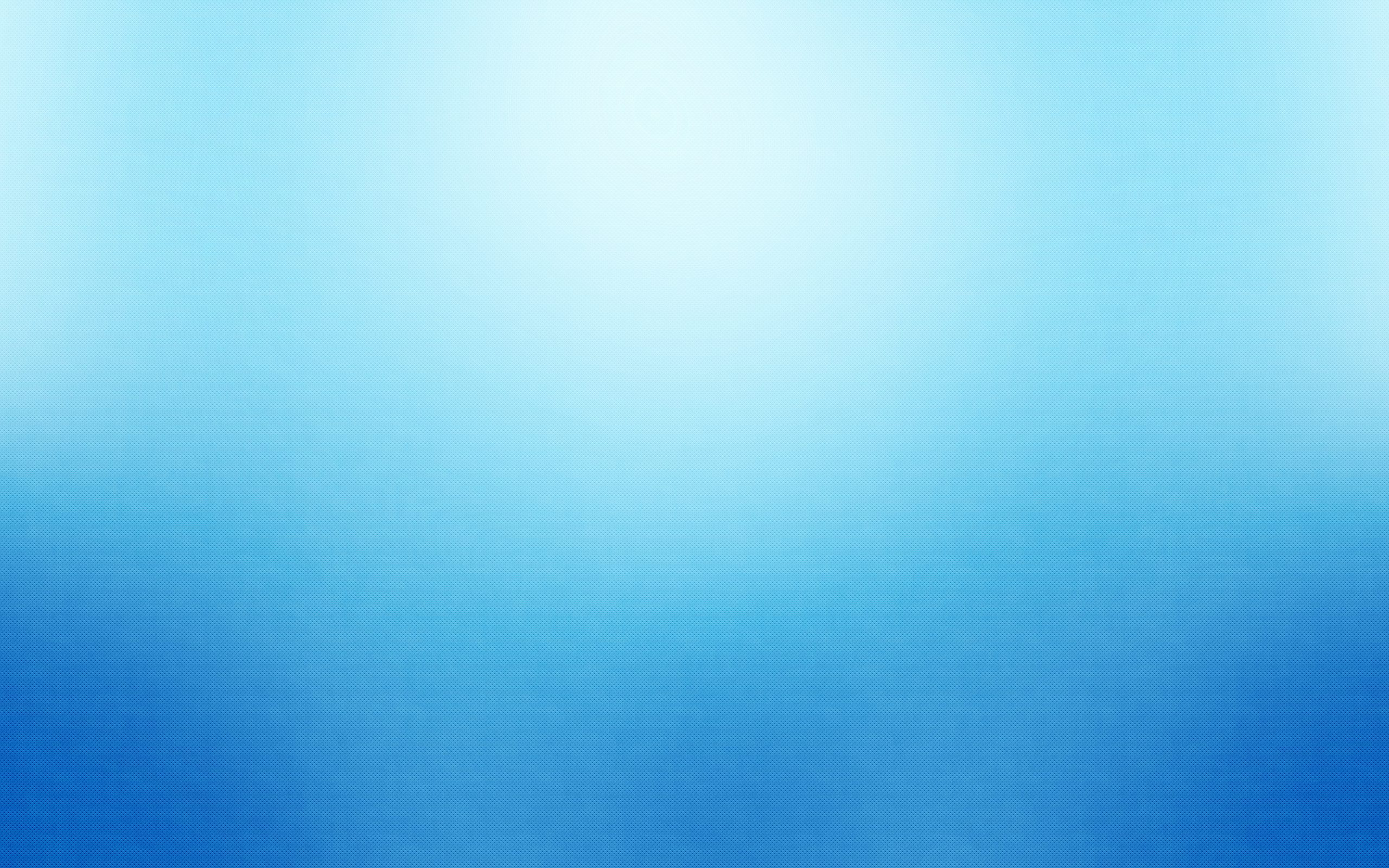 ЕВТРОФІЗАЦІЯ
Багаторазово досліджений вид очеретяного пояса, що відповідає вимогам, які пред’явлено до біоіндикатора, - власне очерет.
Навантаження, таке як зміна рівня води, судоходство, забудова берегів, купання, скотарство, і евтрофізація вод, призводять до різкого зниження зустрічаємості очерету в прибережній зоні.
Вплив евтрофізації відбивається перш за все у надлишку азоту та фосфору. Збільшення рівня азоту має вплив на діаметр стебел очерету, їх висоті, чисельності, довжині листя, їх ширині, площі, а також на асиміляції вуглекислого газу.
Надлишок фосфату впливає на певні ознаки у протилежному напрямку, причому з роками результати дії азоту проявляються все чіткіше, а фосфору  - все менш помітно. 
Так підвищена кількість фосфору викликає зменшення діаметра стебла, їх висоти, чисельності, довжини, ширини і площі листа, а також зниження асиміляції СО2.
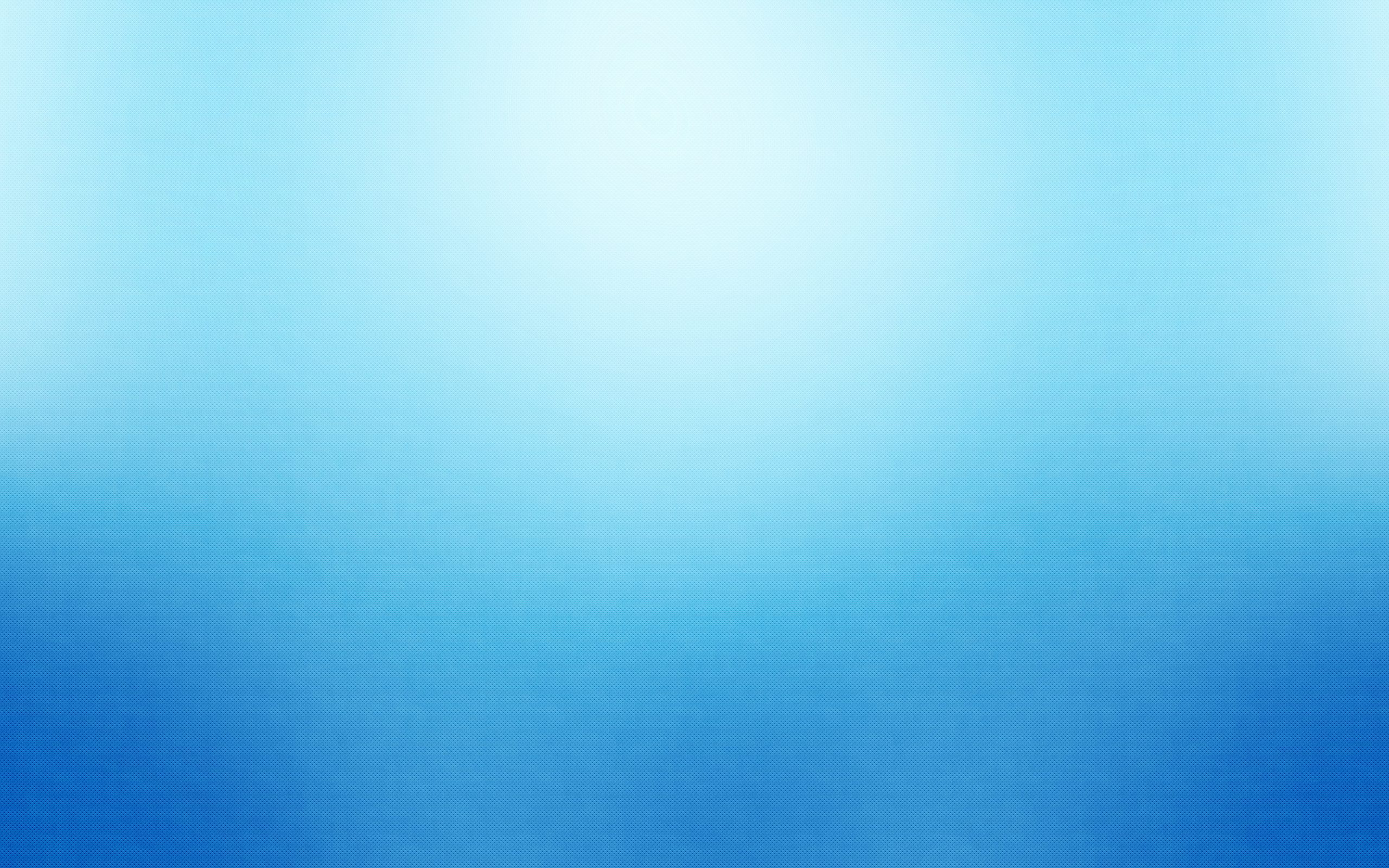 Прибережна рослинність відображає стан берега, а також різноманітні динамічні взаємозв’язки і функції біоценозів. 
Вона впливає на стабільність берегів, живлення річкового русла, на якість води і формування ландшафту.
При оцінюванні стану берега враховується не тільки рослинність, але і ступінь обустрію русла, ерозійна небезпека і гідрологічні дані.
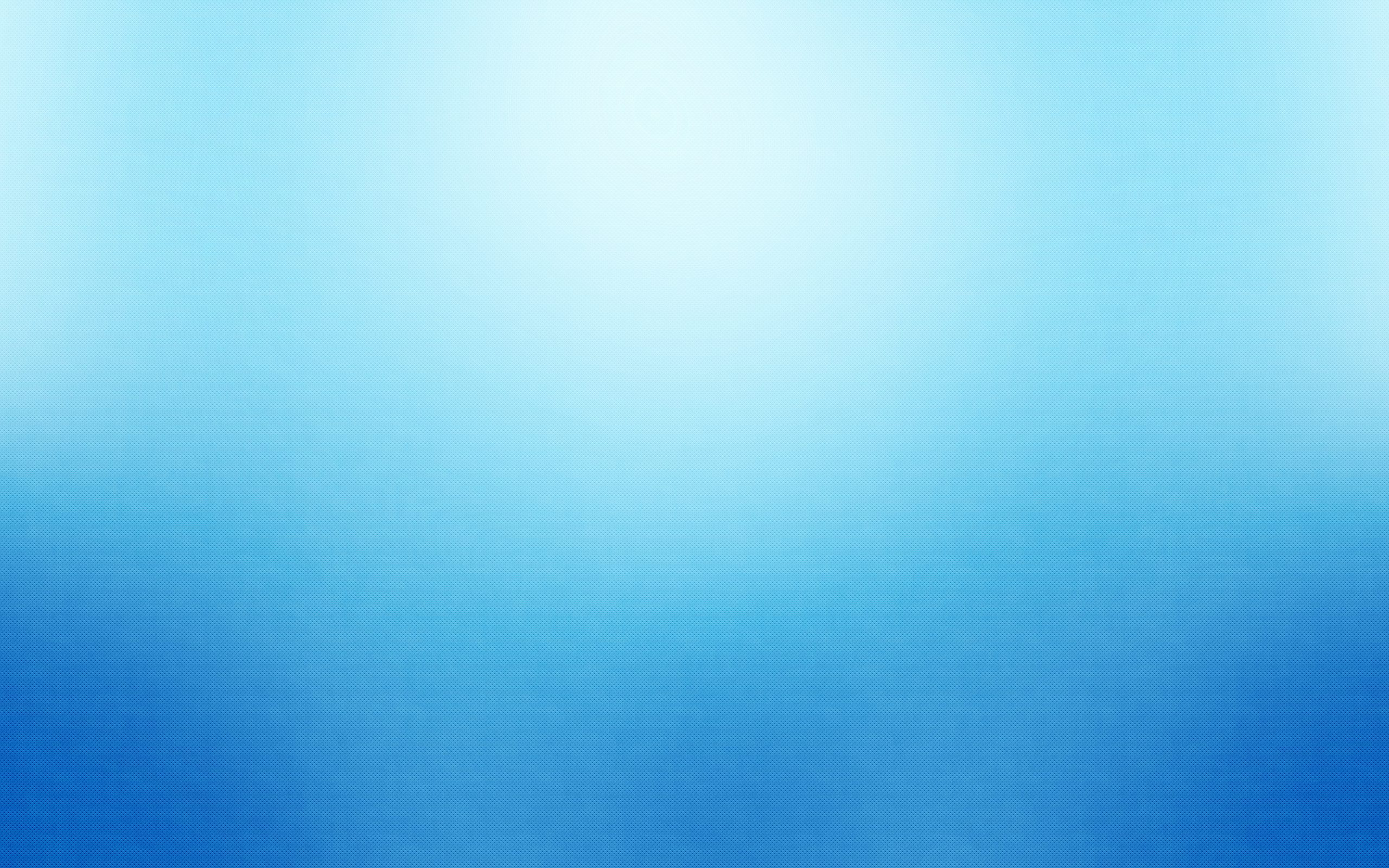 СТАН БЕРЕГІВ ПРОТОЧНИХ ВОДОЙМ
У проточних вод прибережною вважається рослинність між основою і верхнім краєм берегового схилу. 
Вона включає деревні спільноти – ліс, гай, луки і т.д., зарості очерету.
По берегах ручаїв, невеликих річок і запруд, як правило, в поясі пагорбів і гірському поясі сильно евтрофізовані місця мешкання часто відрізняються розвитком різних форм лабазниково (Filipendula ulmaria) – чагарникових заростей. 
Входячи в склад численної біомаси, надлишок азоту і фосфору у зв’язаному стані можуть бути вилучені з близьких до води ділянок. Види очеретяних евтрофних заростей також сприяють самоочищенню вод, перш за все це Schoenoplectus lacustris, але певну роль грає і Phragmites australis.
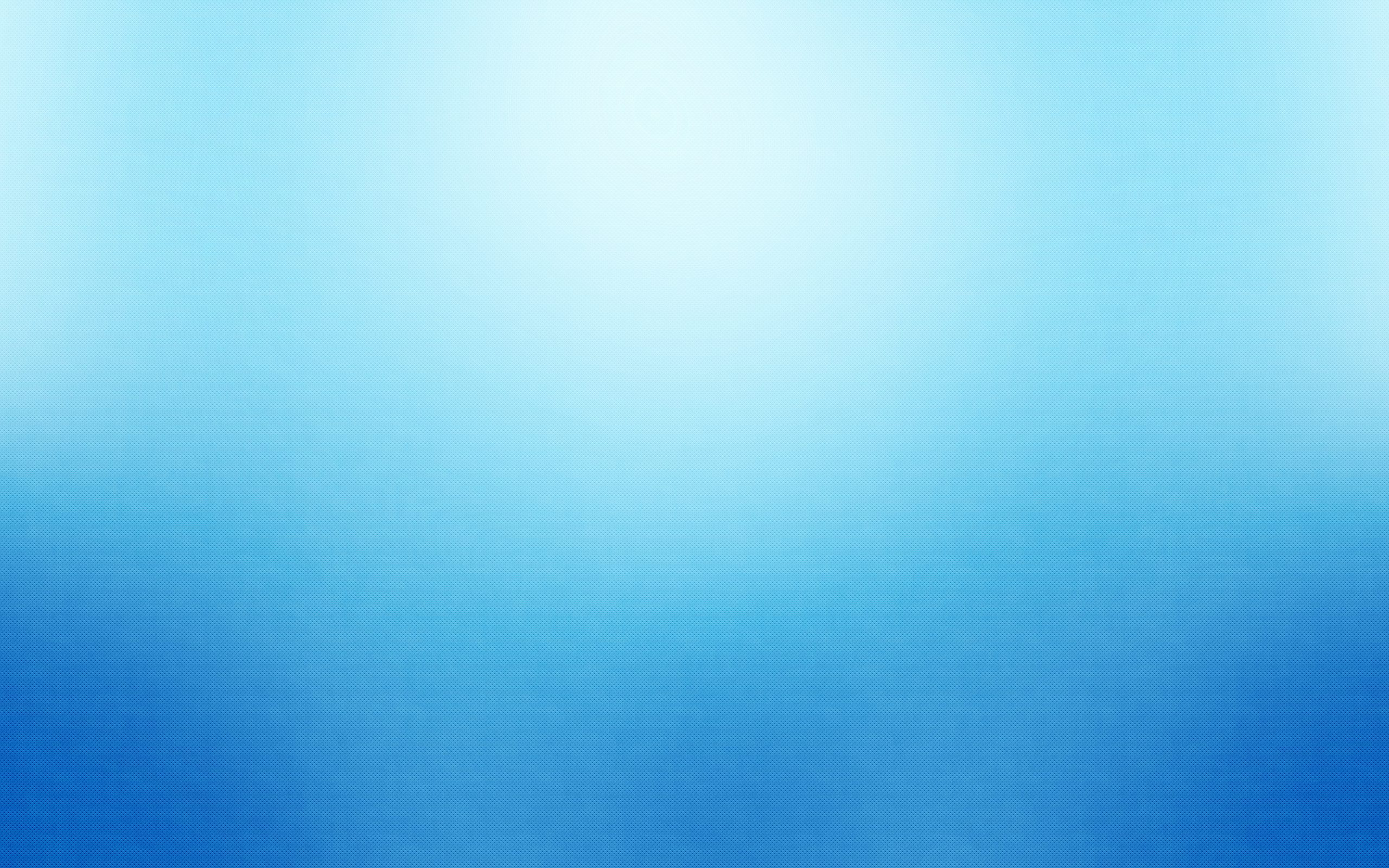 ЗАСОЛЕННЯ
Стічні води містять високі концентрації хлоридів і MgSO4. Місткість хлоридів у ґрунтах з антропогенним розвитком галофітів, не дивлячись на суттєві коливання в залежності від погодних умов, вказує на зв’язок їх спільнот з засоленням.
Рослинність прибережної зони вказує на різну ступінь антропогенного впливу, що впливає на стані берега і функції його біоценозів. 
Можна виділити ділянки з природною, близькою до природної, штучно утвореною рослинністю і взагалі без неї:
ліс;
густий прибережний гай з чагарниковою опушкою;
густий прибережний гай без чагарникової опушки;
рідко стінний прибережний гай;
високотрав’я або високо злаковник;
зони, власне без прибережної рослинності (дерева, що стоять окремо і кущі);
обліцовані береги без будь-якої рослинності.
Сприятливою для берега рослинністю, що допомагає його закріпленню, особливо в гірських областях, де прибережні гаї витісняються антропогенними луками, можна вважати:
при струмкові зарості білокопитнику;
при струмкові зарості лабазнику;
канареєчникові зарості;
зарості папороті.
Добрий стан берега характеризується поперечним профілем, що відповідає умовам місця, і мало потребуючого догляду деревного покриву.
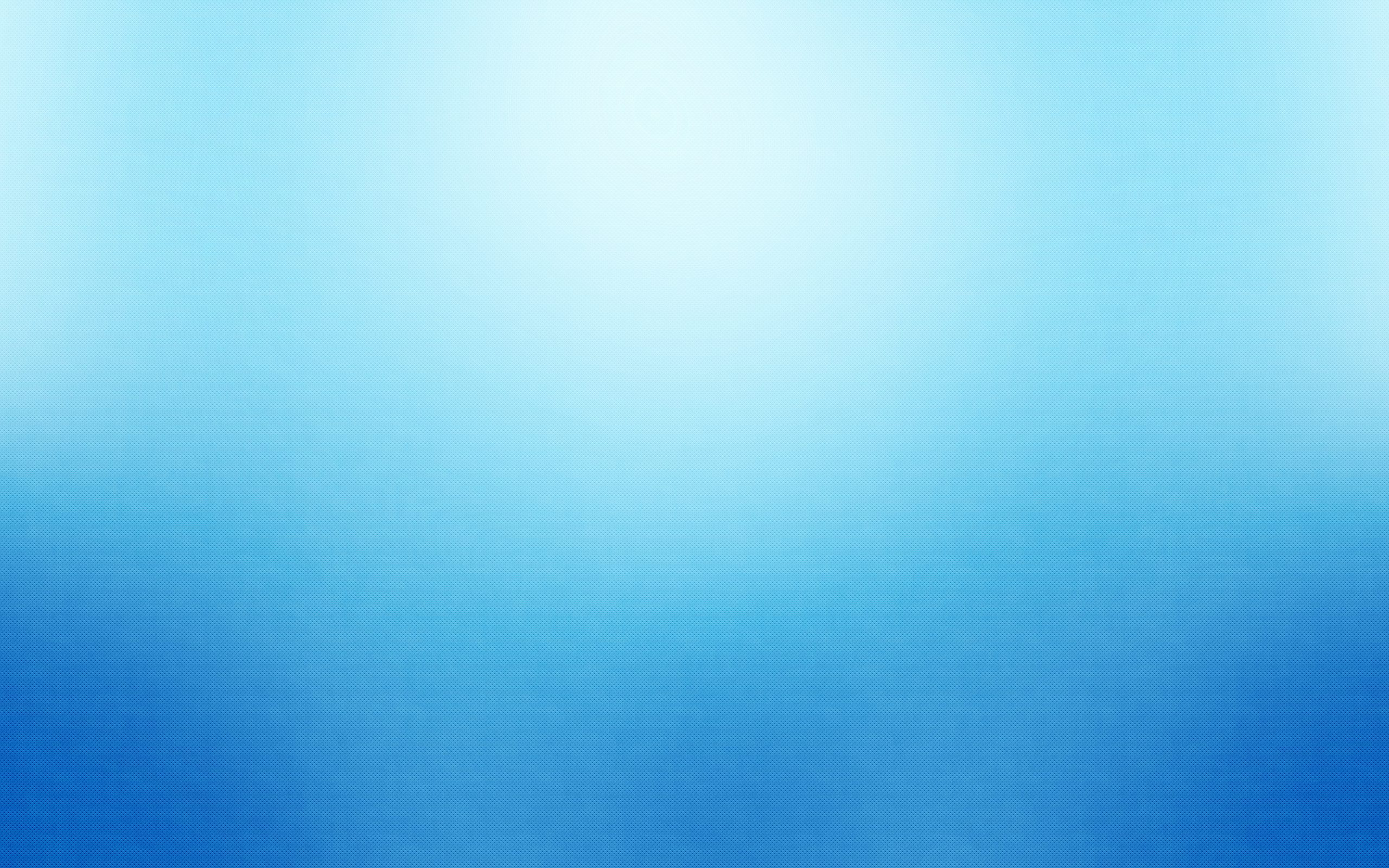 КОМАРІ ЯК ІНДИКАТОРИ СТАНУ ПРИРОДНИХ ЕКОСИСТЕМ.СТАРІННЯ ВОДОЙМ ТА ЗМІНА ЇХ БІОЦЕНОЗІВ.
Тільки утворена водойма не має на дні органічних відкладень і бідна на поживні речовини, що обумовлює невеликий видовий склад її мешканців. 
У таких водоймах першими з’являються Phyto-i Zoomastigina, а потім  водорості (головним чином ниткові) і інфузорії.
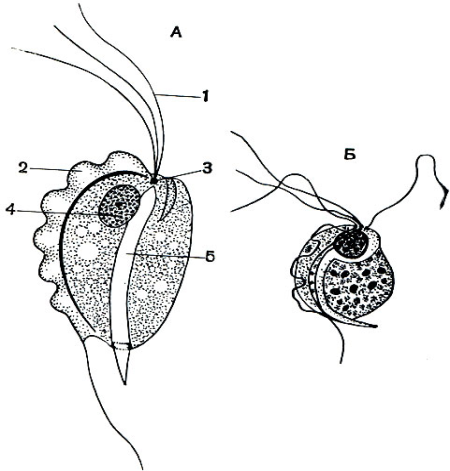 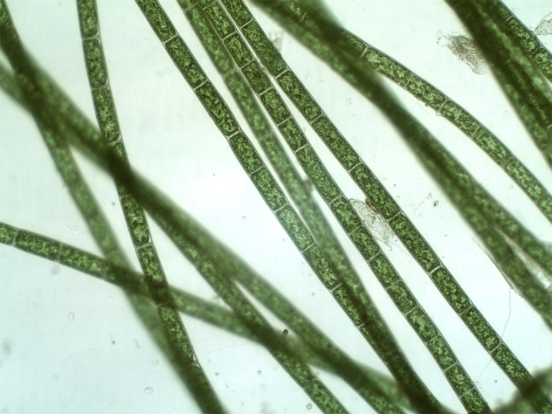 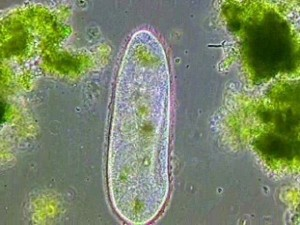 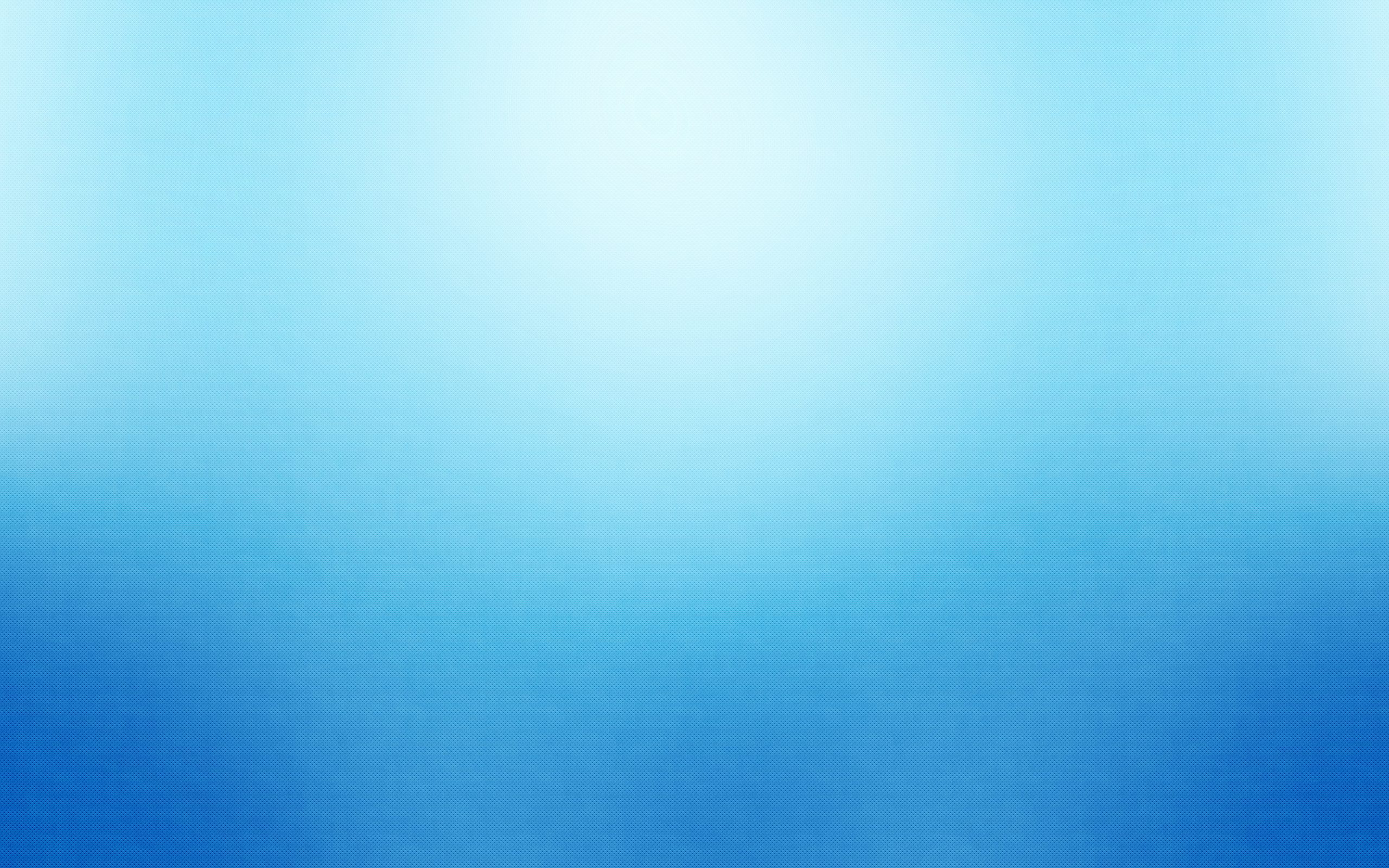 На наступний рік існування водойма заселяється водними рослинами – амфібіїдами і елодеїдами, а також у ній з’являються личинки кровосисних комарів р.Anopheles (гр. maculipennis) s p. Culex. 
У вологому пісчаному і мулистому ґрунті навколо водойми спостерігаються мошки з роду Leptoconops.





В наступні роки (5 – 10) у водоймі відбувається накопичення неорганічних і органічних речовин, внаслідок чого біоценози його стають більш різноманітними.
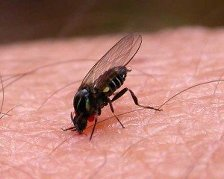 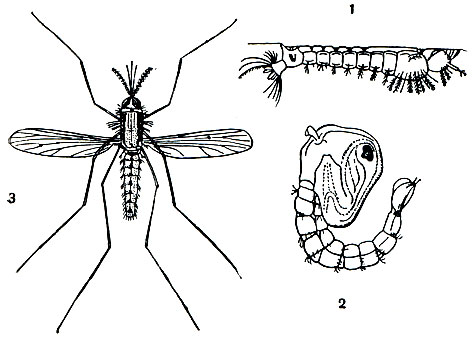 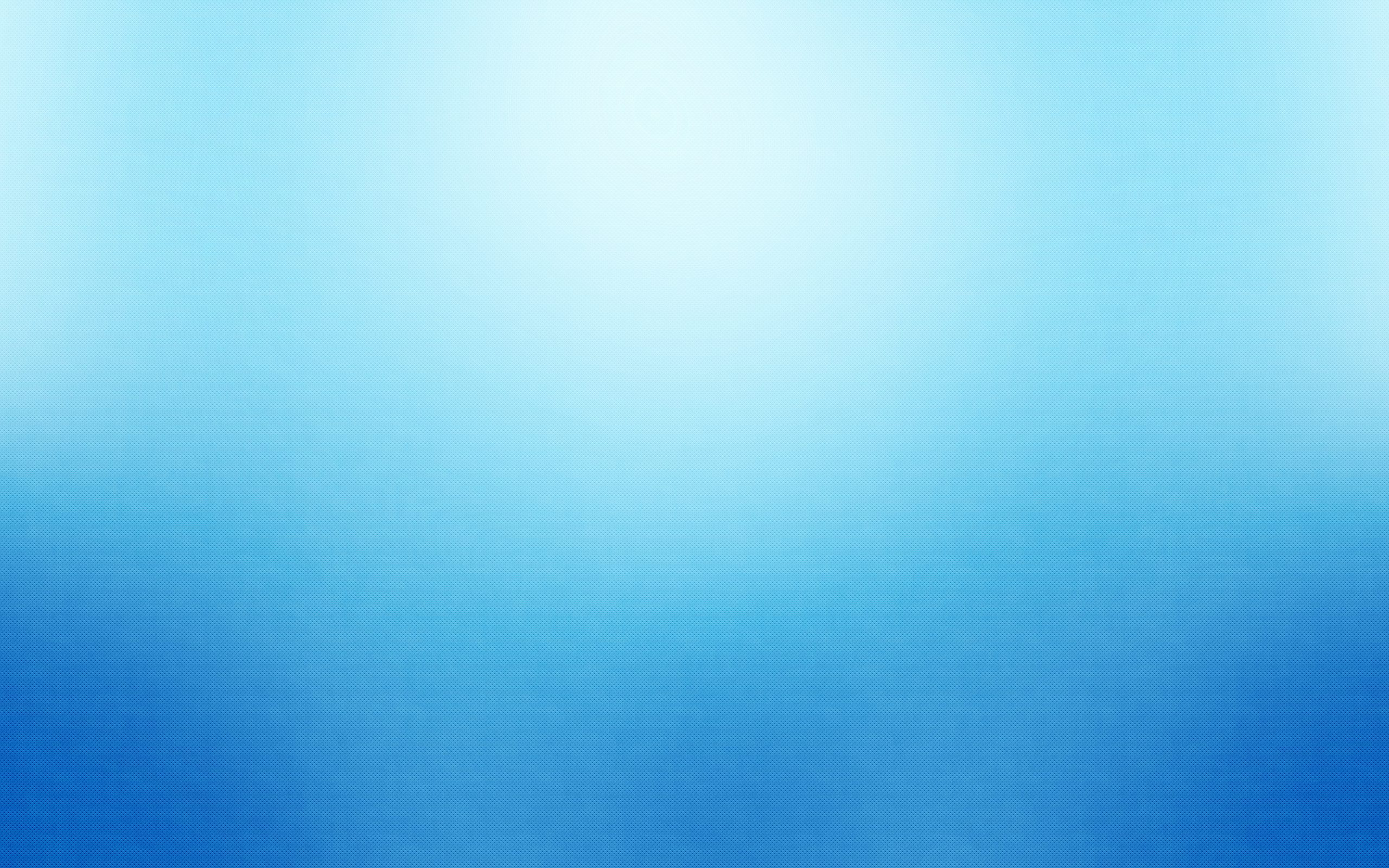 Дякую за увагу